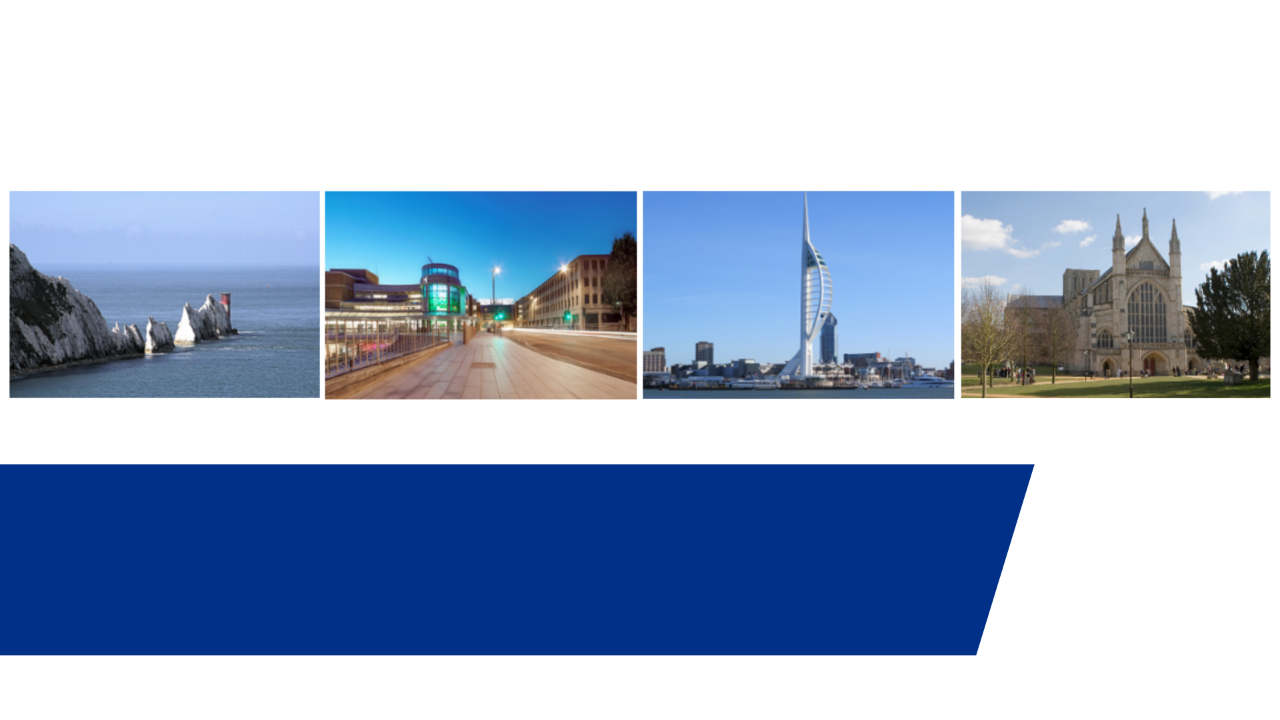 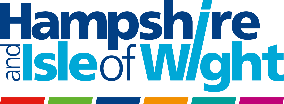 Workshop: MSK Primary Care Workshop Feedback
27 June 2024
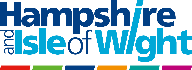 Access/Triage/Referral Optimisation/FCP
How could a single point of access (SPOA) for all referrals work?

The Single point of access should: 
be used as an interface between services, acting like a care navigator does in a practice
have access to an integrated patient record
result in shared ownership of a patient's symptoms rather than the specific element that one service can treat
have critical links with mental health services to treat the patient as a whole
When being set up the single point of access should be commissioned on outcomes and pathways rather than prescribing service design. This would allow clinicians the best way to treat a patient on an individual basis.
There is a risk of ‘HUB/SPOA’ holding too much responsibility
SPOA could work if referrals do not bounce back to GPs
SPOA along with advice and guidance is key
SPOA will most experienced staff to triage
SPOA should include self-referral
Digital solutions to assist SPOA/triage and a fail-safe function
Need to be clear at what point in the patient journey a single point of access can add value
After the initial self-help offer patients should have an initial review from an FCP or GP before being referred into a single point of access
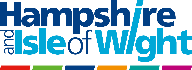 Access/Triage/Referral Optimisation/FCP
Would a single referral criteria form be useful for primary care if yes what is essential for inclusion on the form?
Referral forms in primary care don’t add value (opinion)
Agree but any modifications should include ease of completion, less boxes to tick/complete and keep it simple
Providers should have access to patient medical history, previous diagnostic, BMI etc
Rejected referrals to Secondary Care – where do they go back to? GP as initial referrer or Community Care/SPoA/Hub?
Biggest barrier is a referral rejection
Suggestion of there not being an option to reject referrals [back to Primary Care]
Emergency Dept -> GP -> MSK Referral -> Secondary Care is current pathway
Why does ED need to refer to GP
Suggestion that GP “presses a button” to refer patient to a Hub, who then administers the pathway and is responsible for referral form/questionnaire.
Digital referral system needs to be simple. GP’s already have “600” pathways to remember

How could we make best use of MSK practitioners such as FCPs and GPwERs to support patients, undertake triage and inform decision making for complex patients
Such a variation in FCPs across the patch
Some PCNs do not have FCPs – needs to be addressed
Need to create principals to work from – standardisation for all FCPs
Vast variation of experience of FCPs across HIOW

How can we move further towards a standardised FCP delivery model and better support FCPs
Such a variation in FCPs across the patch
Require some responsibility/governance from PCNs that employ FCPs in terms of competency and due diligence
Need to create principals to work from – standardisation for all FCPs
Currently FCPs need to be 3-year post qualification
Supervisors should be signing off FCPs in terms of competency (this is essential)

How can we ensure primary care has the right information to guide self-management and self-referrals?
Systems need to access all elements of the pathway and not be discharged from a particular provider with a need to be re-referred 
Require digital platforms with ease of access
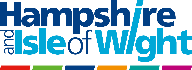 Integration/Interface with community and secondary care
How can we better integrate FCPs into the wider pathway working in collaboration with community and secondary care?
Implement standardisation of experience/knowledge and  FCP offer across the system
Variation in numbers and experience of current FCP across HIOW – needs addressing 

How can community service better support primary care (e.g. information and guidance, community treatment and prevention options?)
Yes all groups agreed this should be linked
IAPT and mental health included in SPOA for pain as some MH is mixed along with MSK pain

How can we ensure services are easy to navigate and understand? 
Could incorporate social prescribing voluntary and 3rd sector including gyms 
Need an up-to-date directory of services available for voluntary and 3rd sector
Education for GPs/FCP and could include social prescribing
Need to ensure these services are easy to navigate and understand pathways
Need to ensure smooth patient journey
Require access and have permission to patient records

Should joint injections be offered, and if so what types and how can we make sure the right governance is in place?
Yes and include advice and guidance work up
Retain GP service for injections
Roles should be clearly defined for those administering injections
Currently undertaken as an enhanced service by some GPs
Should still have option for this to be undertaken in primary care
Implement clear guidance/algorithm for type of injection, for which patients, body part and guidance on number of injections

Should rheumatology services, MSK foot and fracture liaison service (FLS) be included in new proposed integrated MSK service?
Rheumatology should remain separate
Foot and ankle some elements to remain some elements to move out of scope
Unfamiliar with FLS.  Need to understand service and funding flow for this service
[Speaker Notes: Feedback there is a lack of confidence with FCPs currently. 
Secondary Care feel “blind” to changes with referrals e.g. arthritis referrals have dropped off – where are they?
Communicate changes to FCP/referral guidance changes.
Variation in who is an FCP – paramedic, physio etc. Creates a disparity in FCP service. Reference to qualifications, experience and competency. 
Standardise pathway with a consistent referral pathway.
GP likes A&G pathway but Consultants have mixed opinion on its value for T&O. Consultant preferred PIFU as a priority focus to embed.
Utilise FCP to reduce A&G.
A&G expensive in £ and time. 
Feedback from a surgeon re being fully utilised. Spend time doing injections which could be administered by someone else.
A&G checklist e.g. Osteoarthritic knee pain needs BMI, weight loss, injection.
Educational day event for FCPs. Framed as investment rather than “loss of capacity on the day”.FCP specification in contracts should include requirement for training and needs to be consistent for all localities. 
Suggested A&G is re-framed so Primary Care <-> Community/Intermediary Care <-> Secondary Care (Primary Care don’t directly contact Secondary Care).]
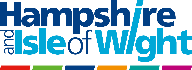 Digital Solution/Self-management/Shared Decision Making (SDM)
How can share data and use information across the system to improve our services? 
Requirement and need to share data and access systems across providers
Radiology should be able to access notes
Currently different systems in HIOW in primary care and community providers such as EMIS, System One and RIO
Different systems are not compatible and no cross access across systems
Need data warehouse where data can be across systems
Governance/data controllers – where does responsibility lie?
Concern of more fragmentation, which creates less rapport and hinders communication flow
Digital referral system needs to be simple. GP’s already have “600” pathways to remember

How can we make better use of digital offers and solutions to reach more patients and reduce waiting times?
Create HIOW website where patients can access information on MSK and symptoms and some self-management advice
.Access to technology hubs to support patient with different literacy and languages/translation
Decision support tools which flags up links to sites which support self-care and self-management 

How can digital and supported self-management be standardised and incorporated into primary care/FCP offers to patients?
Linked website and support for patients
Regular touchpoints for clinicians and patients could be virtual
Support for patients with no access to internet or smartphones




















.
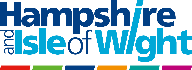 Digital Solution/Self-management/Shared Decision Making (SDM)
How can we make sure patients can access the right information to guide self –management and ensure SDM is embedded in all aspects of the pathway 
Look at  different options like different apps to support patient in their treatment journey and include self-management options
Embed SDM at the start of patient journey and continue at every step and interaction with each clinician/provider.
Ensure regular touchpoints with patients including during waiting period/s for consultation/treatment

What other options/support should we have in place for patients while they wait for appointment/treatment including surgery and who is best place to deliver this? 
Ensure patient views on how patients prefer communication, support and information
Ensure options for accessing information/support other than digital for some patients without internet/smart phones
[Speaker Notes: Clear guidance on diagnostics to minimise re-xrays – who, when and what? E.g. 3 views for a foot is required.
Emphasis on accessibility for patients (local services)
Analyse multiple indices of deprivation and demographics of Hampshire
Utilise telephone/virtual where appropriate]